Session 3, Stream 3 – Community Leadership
Paper 1: Listening to the local leadership at the neighbourhood level
Jeni Vine
Paper 2: Fighting back against social inequality and social injustice. Community Resistance to Neo-Liberalism
Roger Green, Malcolm Cadman, Marion Briggs
Paper 3: Creating innovative partnerships to break down barriers - the Sheffield Early Learning Community
Rachel Parkin and Sally Pearse
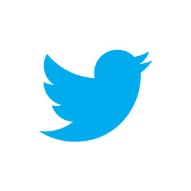 #pppconf22